Европейский опыт снижения себестоимости кормовМОБИЛЬНЫЕ КОМБИКОРМОВЫЕ ЗАВОДЫСовременное высокотехнологичное оборудование  для производства комбикормов на базе шасси грузового автомобиля
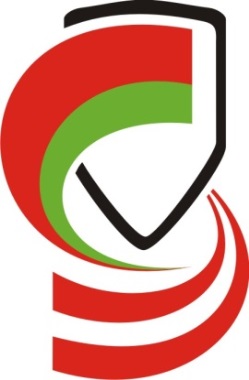 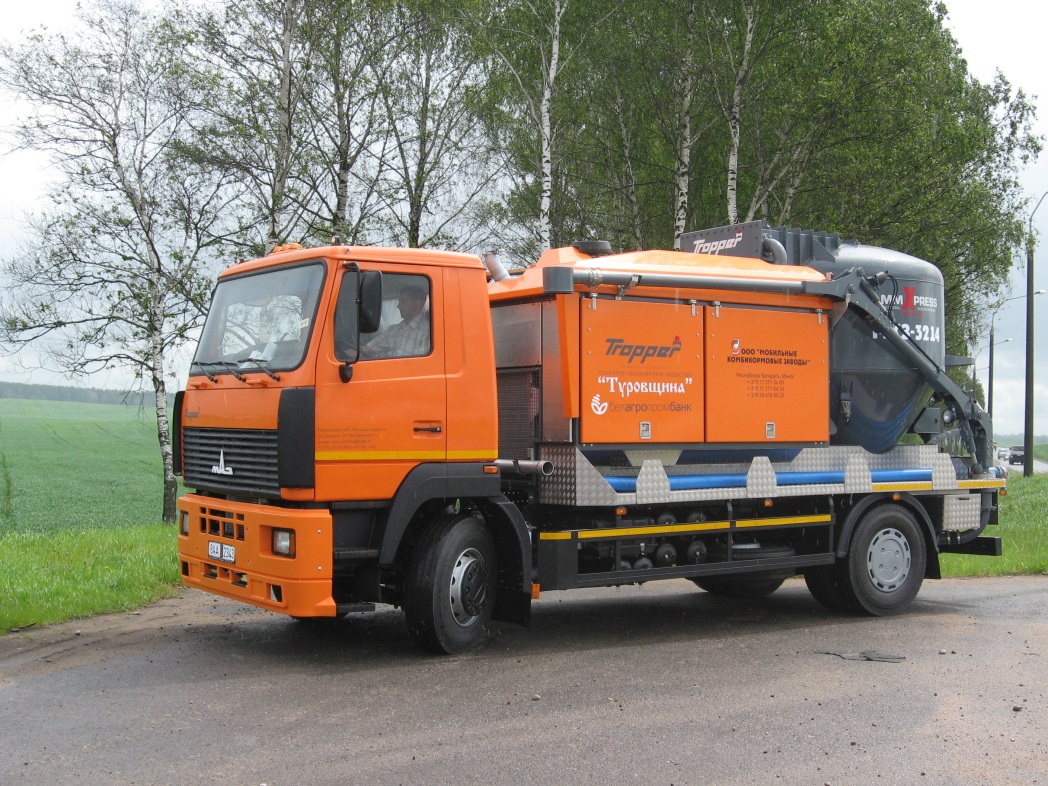 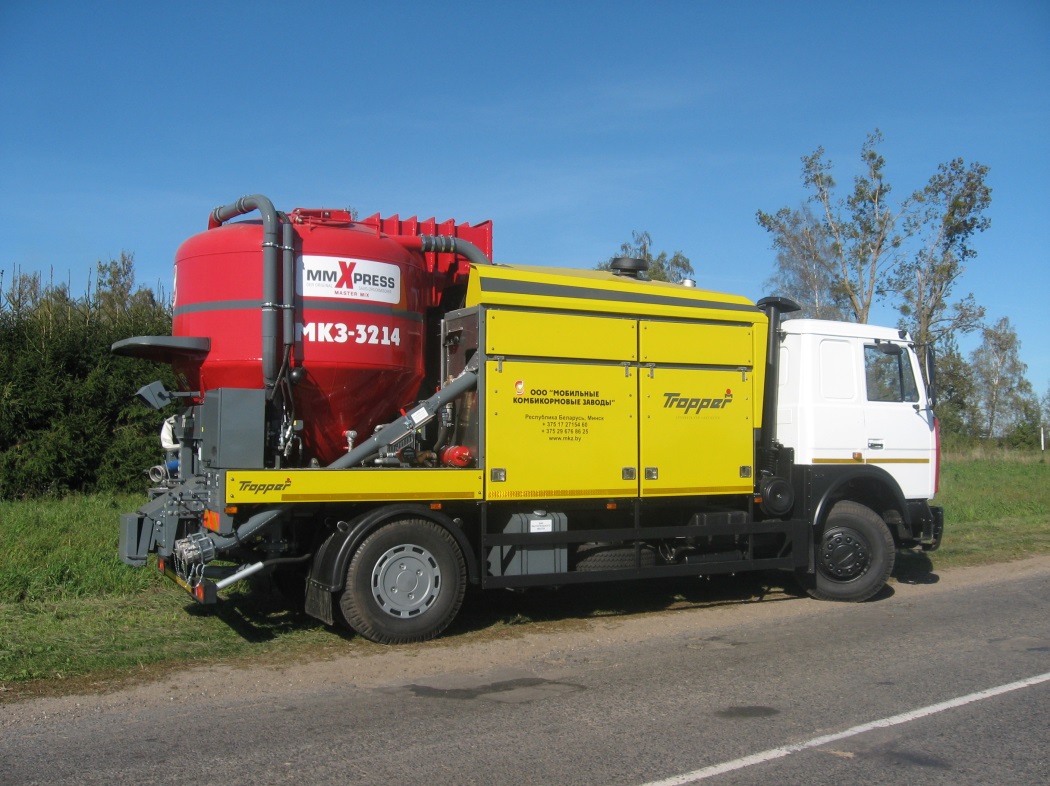 Как повысить качество продукции снизив ее себестоимость?Как сэкономить на транспортных расходах, затратах на хранение и доставку комбикорма?Как снизить затраты на производство кормов?Как увеличить привесы и надои?Как повысить рентабельность продукции?
Ни для кого не секрет, что главными факторами, влияющими на конкурентоспособность мясомолочной продукции, являются затраты на топливо и себестоимость корма.

С целью уменьшения  затрат в области кормового производства австрийская фирма Tropper вот уже более 70 лет изготавливает уникальное оборудование – МОБИЛЬНЫЙ КОМБИКОРМОВЫЙ ЗАВОД (МКЗ) - которое позволяет не только существенно снизить расходы, но быстро, качественно и дешево производить комбикорма по индивидуальной рецептуре прямо у Вас в хозяйстве.
			Что это такое?
Мобильный Комбикормовый Завод – это
ВЫСОКОРЕНТАБЕЛЬНОЕ,
НАДЕЖНОЕ, 
ЛЕГКОЕ В ИСПОЛЬЗОВАНИИ оборудование для производства кормов и белковых минерально-витаминных добавок для крупного рогатого скота, свиней, птицы.
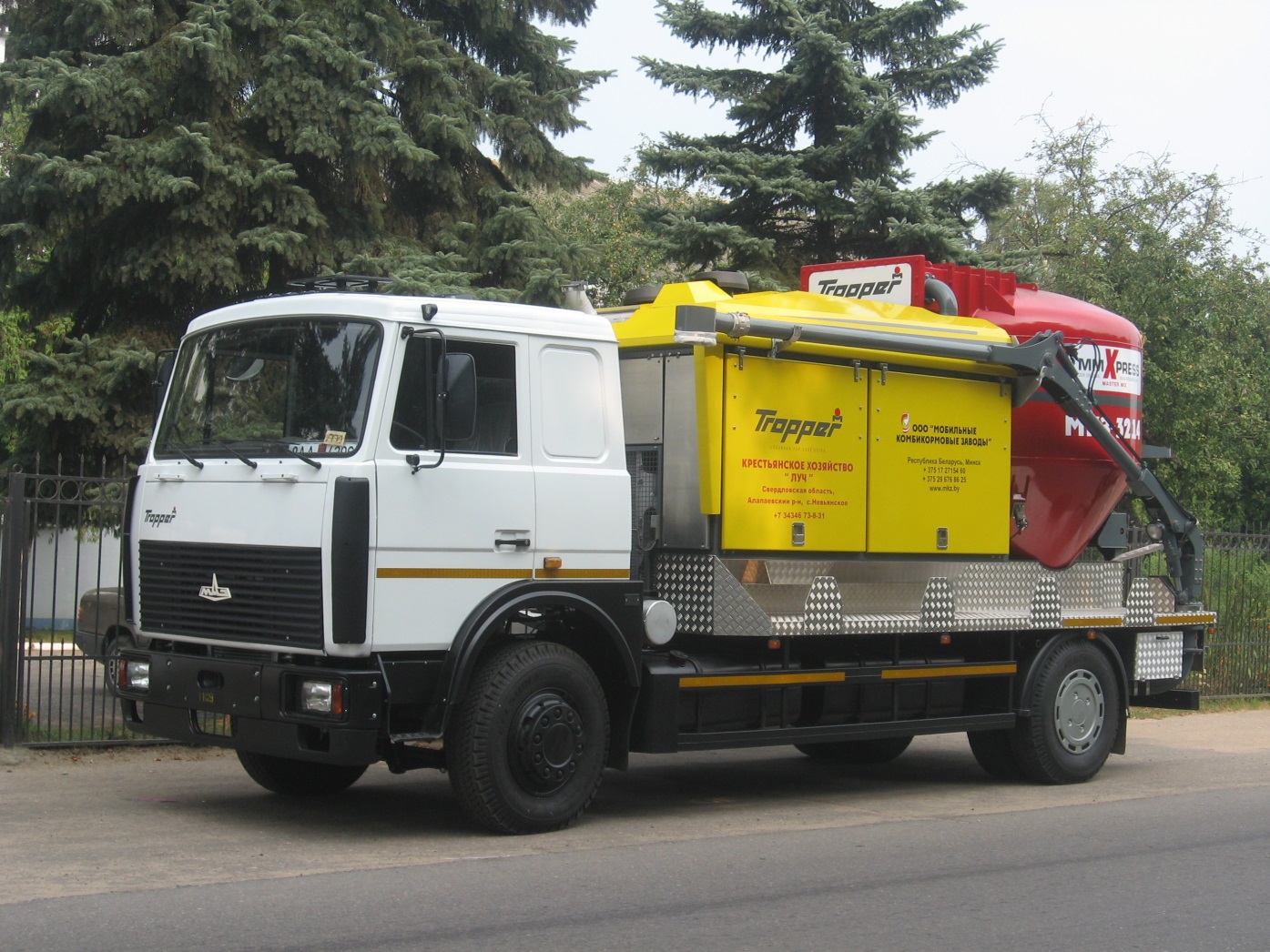 Мобильный комбикормовый завод представляет собой определенный набор агрегатов, смонтированных на шасси грузового автомобиля, с помощью которых осуществляется размол и плющение сырья, добавка различных компонентов в соответствии с рецептурой и потребностями заказчика, смешивание всех ингредиентов и выгрузка готового корма.
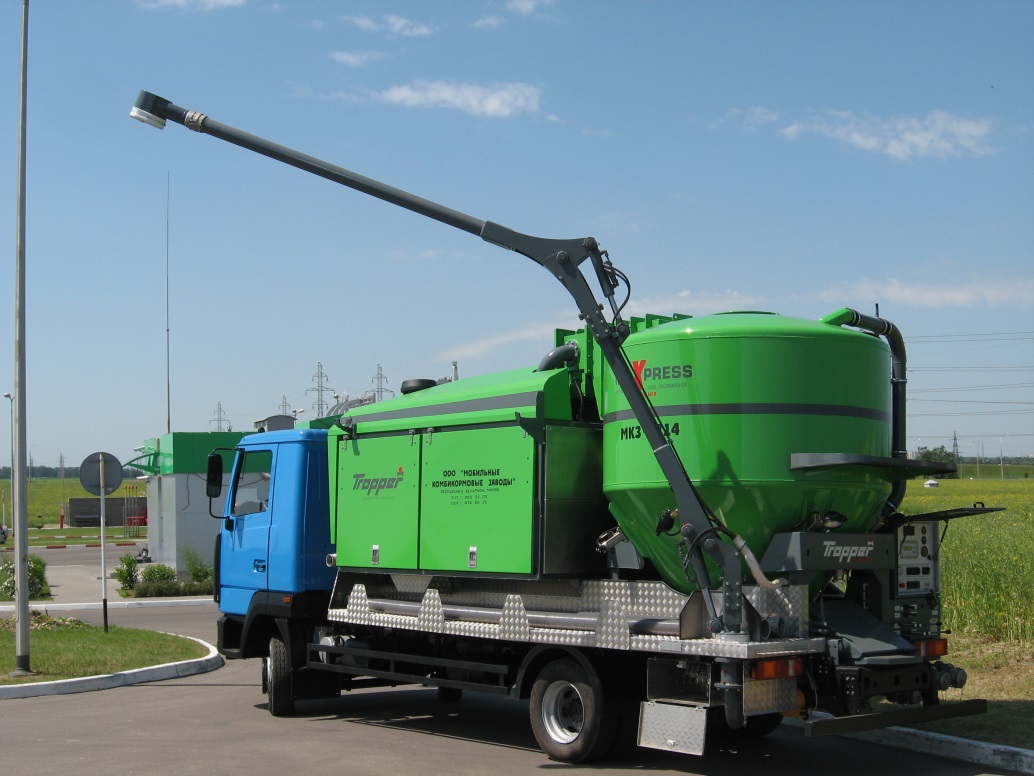 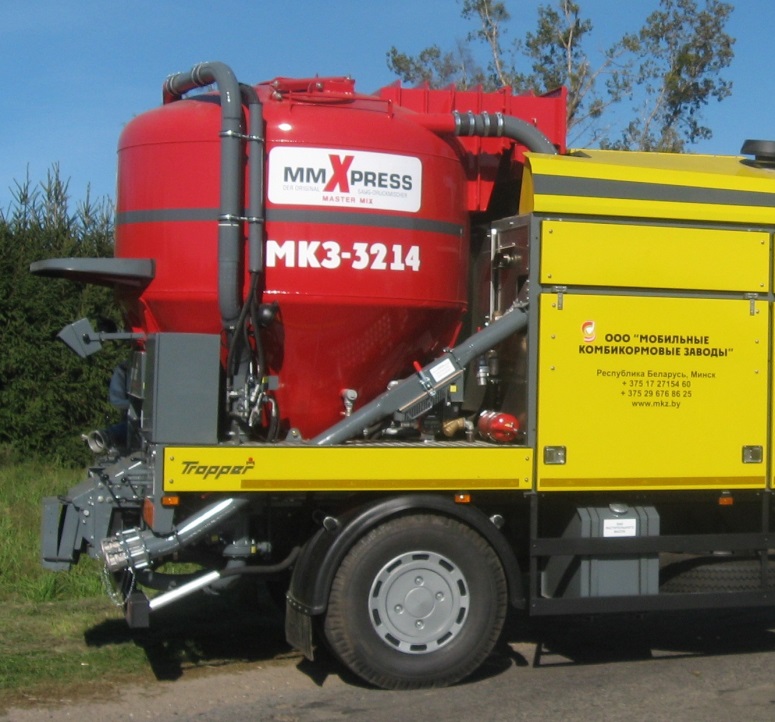 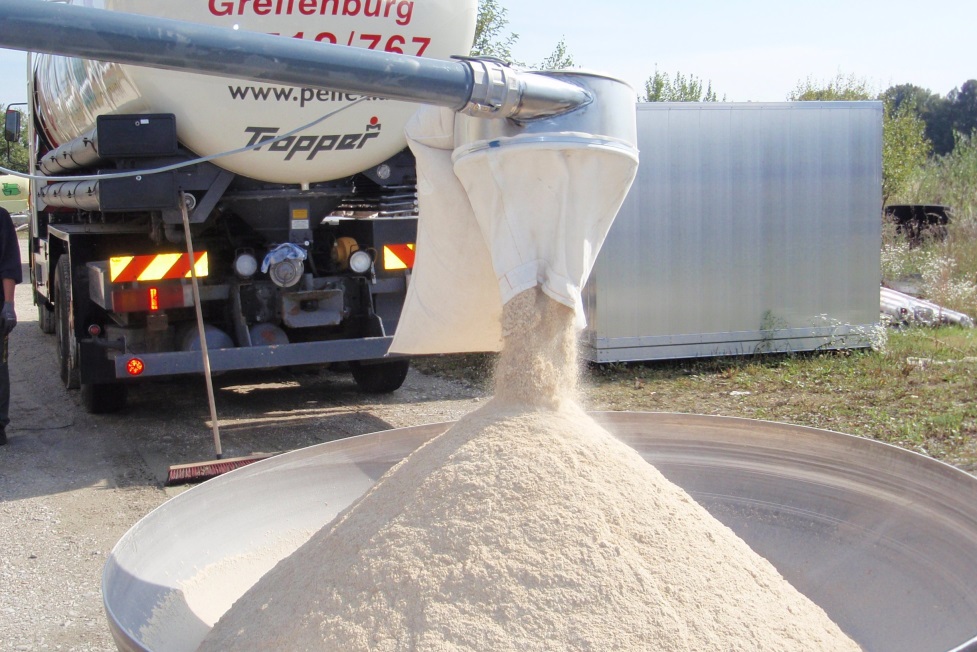 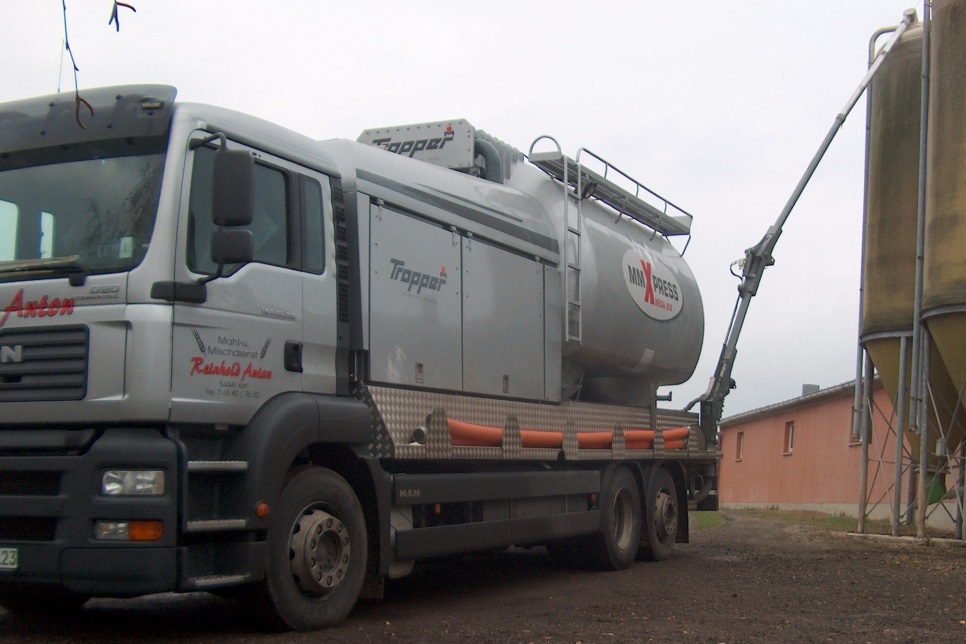 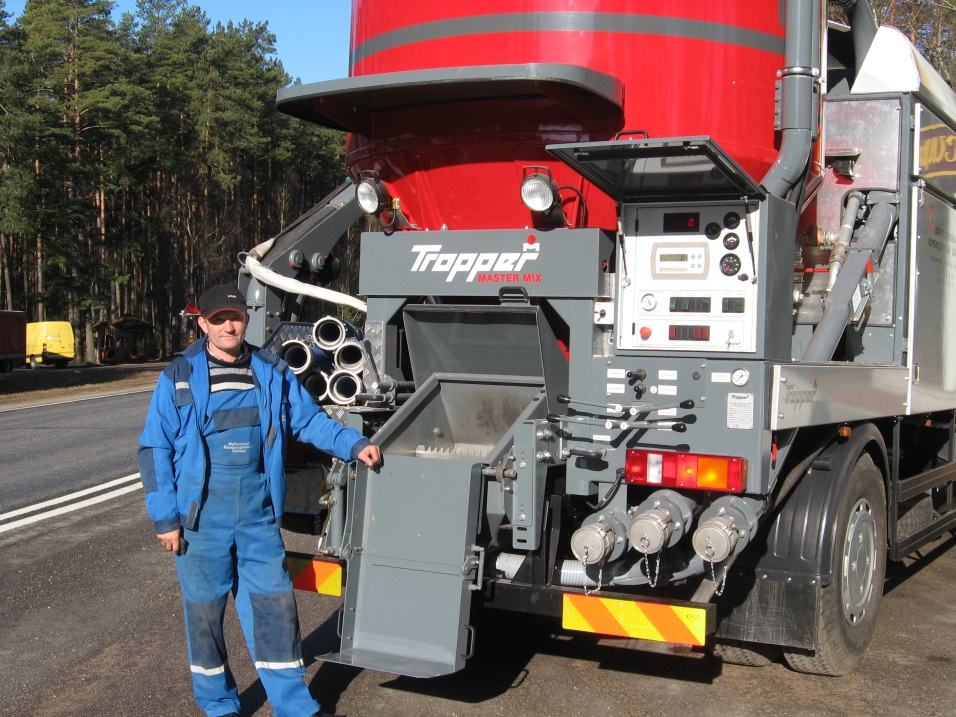 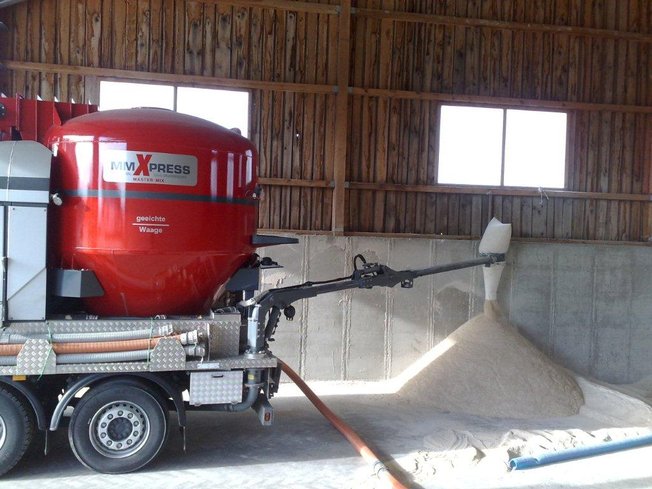 Варианты поставки:
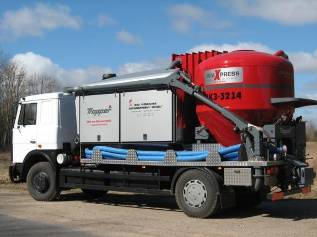 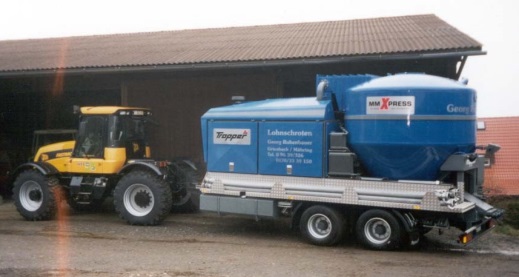 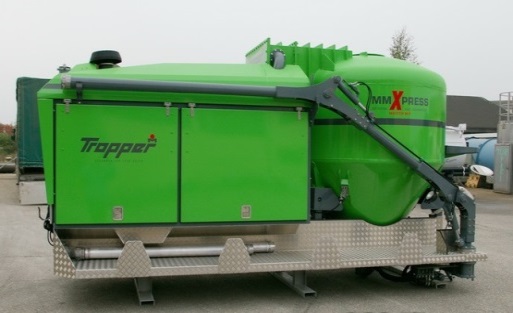 Гарантийное и сервисное обслуживание
ООО «Мобильные комбикормовые заводы» осуществляет гарантийное и послегарантийное обслуживание установки для размола и смешивания.

Гарантийный срок: 2000 моточасов или 1 год с даты поставки товара

Сотрудниками сервисной службы ООО «Мобильные комбикормовые заводы» проводится обучение персонала клиентов эксплуатации и обслуживанию мобильных установок. В течение всего периода эксплуатации техники оказываются бесплатные консультации.
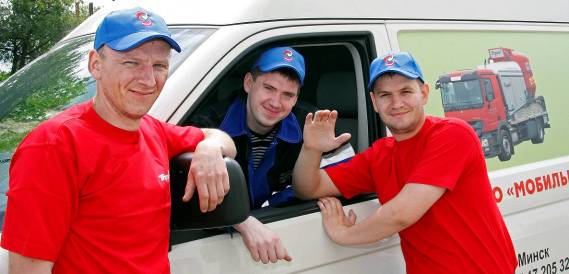 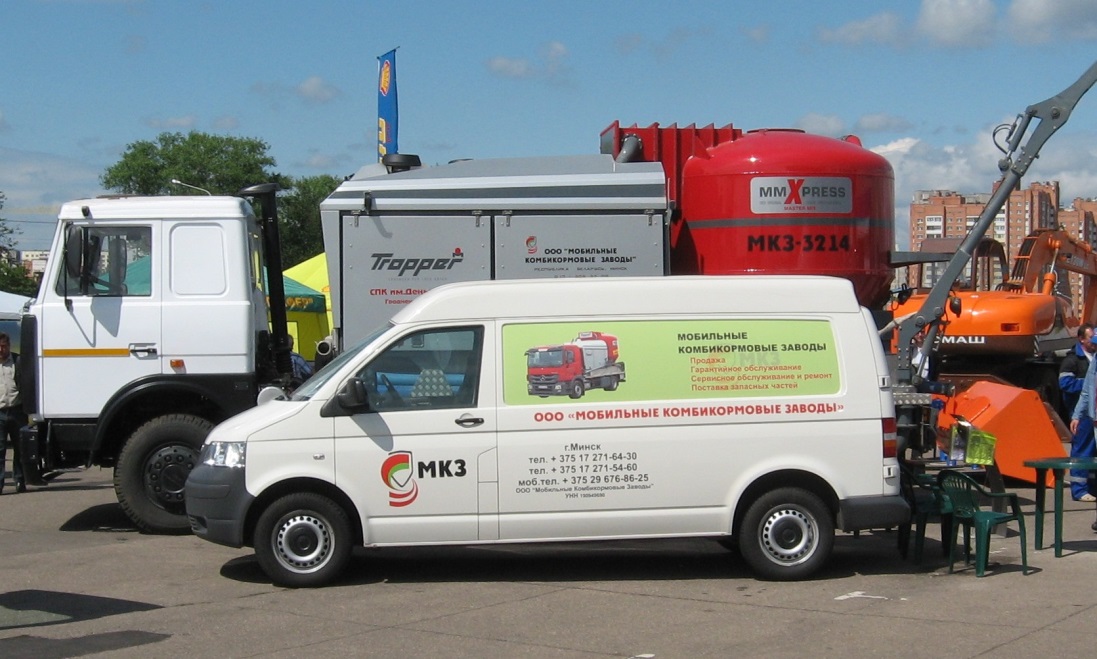 Кроме  того, мы предлагаем УСЛУГИ по производству комбикормов на мобильных комбикормовых заводах!
В ВАШЕМ ХОЗЯЙСТВЕ 
В УДОБНОЕ ДЛЯ ВАС ВРЕМЯ 
ИЗ ВАШЕГО СЫРЬЯ В НЕОБХОДИМОМ ВАМ КОЛИЧЕСТВЕ 
ПО ВАШЕЙ РЕЦЕПТУРЕ
ОТЛИЧНОГО КАЧЕСТВА 
ПО НИЗКИМ ЦЕНАМ
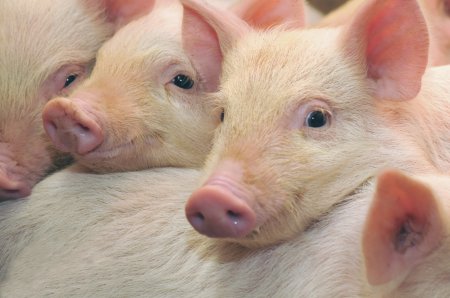 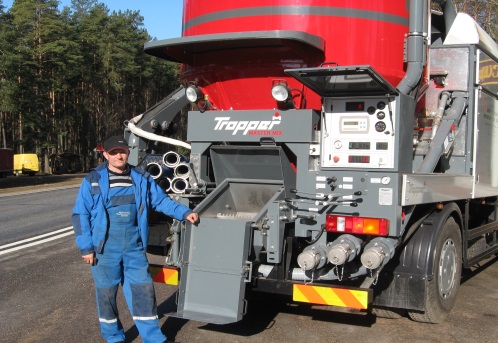 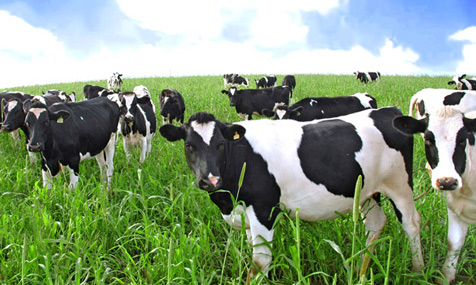 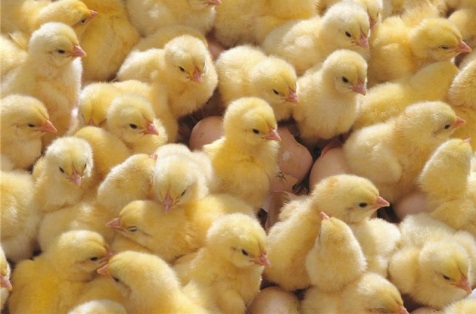 ЧТО ВЫ ПОЛУЧИТЕ В РЕЗУЛЬТАТЕ РАБОТЫ С НАМИ?
1. Низкую себестоимость 1 тонны готовой продукции2. Высокую производительность 
3. Отсутствие транспортных расходов, связанных с доставкой комбикорма, отсутствие платы за хранение
4. Высокое качество размола, точность дозирования и смешивания
5. Независимость от КХП и комбикормовых заводов
6. Удобное для Вас время и место выполнения работ
7. Мобильность
8. Отсутствие подготовительных работ и затрат
9. Задействуется минимальное количество обслуживающего персонала
10. Эффективное использование собственного сырья
ПРЕИМУЩЕСТВА МОБИЛЬНОГО КОМБИКОРМОВОГО ЗАВОДА ПЕРЕД ПОКУПКОЙ ГОТОВЫХ КОРМОВ:
1. Комбикорма всегда свежие
2. Изготовление кормов из Вашего сырья по Вашей рецептуре (любой рецепт можно изменить в считанные минуты)
3. Точность дозирования сырья
4. Сбалансированность комбикормов по витаминам, аминокислотам, протеину, энергии (качественные показатели готовых кормосмесей полностью соответствуют требованиям всех действующих ГОСТов и ТУ на корма для животных)
5. Однородность кормовой смеси (точность смешивания 1: 100 000)
6. Возможность иметь запас комбикорма на любой промежуток времени
7. Возможность изготавливать корма непосредственно в местах хранения сырья или местах откорма
Более 200 хозяйств уже воспользовались нашими услугами. 
Мы ГАРАНТИРУЕМ, что КАЖДЫЙ из наших клиентов может подтвердить наш профессионализм, качество, надежность, а также ЭФФЕКТИВНОСТЬ использования мобильного  комбикормового завода.
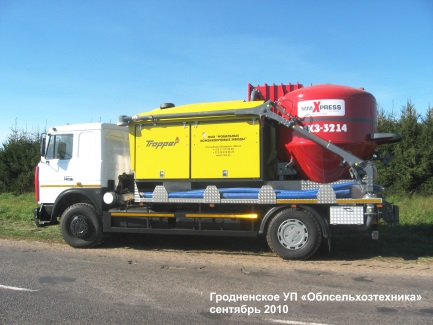 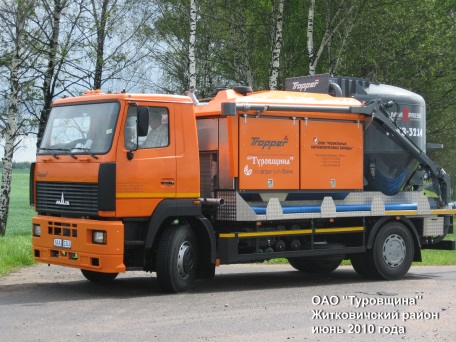 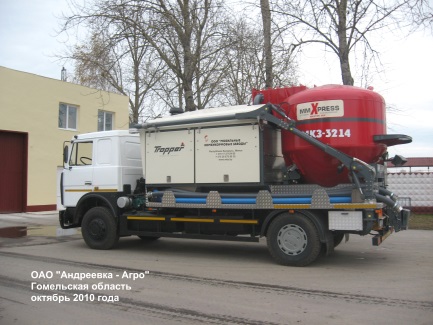 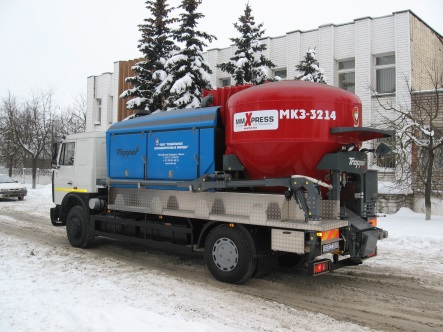 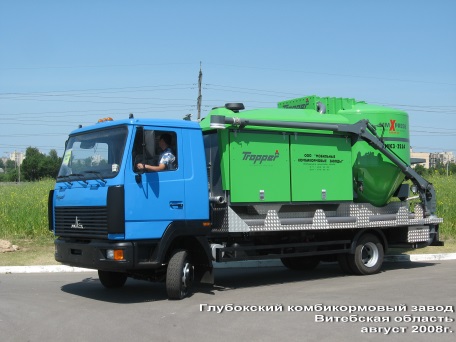 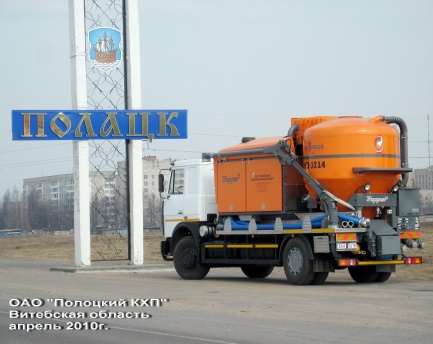 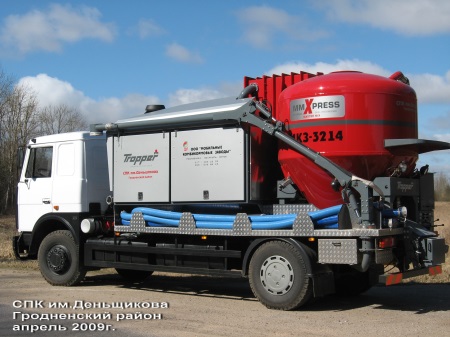 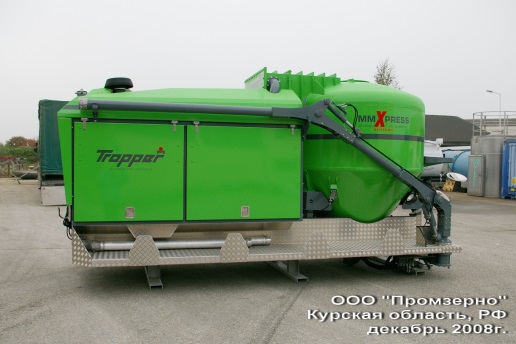 Что говорят о нас наши клиенты:
«можно добиться значительной экономии»

«мы снизили затраты на производство кормов, и, как следствие, себестоимость конечной продукции»

«очень удобно, быстро и значительно дешевле»

«очень выгодно для нас во всех отношениях. На таких кормах мы получаем больше привесов и надоев»

«удобно и выгодно: продукция становится гораздо дешевле»

«качество, экономия, мобильность»

Больше отзывов читайте на нашем сайте: 
http://mkz.by/otzyvyklientov
9 причин работать с нами:
1.   ЗНАЧИТЕЛЬНОЕ СНИЖЕНИЕ ЗАТРАТ
Для производства 1 тонны комбикорма требуется 3-3,5 литра дизельного топлива, нет транспортных расходов на доставку зерна на ближайший КХП, нет оплаты за хранение и переработку, нет транспортных затрат на доставку готового корма, отсутствуют потери при перевозке сырья и готового комбикорма.
2.   ВЫСОКАЯ ПРОИЗВОДИТЕЛЬНОСТЬ
Мобильный комбикормовый завод может произвести до 15 тонн готовой продукции в час
3.   КОНТРОЛЬ КАЧЕСТВА
У Вас есть возможность контролировать качество полученного комбикорма. Качественные показатели готовых кормосмесей соответствуют требованиям всех действующих ГОСТов и ТУ на корма для животных. Гомогенность смешивания составляет 1:100000.
4.   УНИВЕРСАЛЬНОСТЬ
Возможность использования любого зерна, зернобобовых и т.п., оперативно менять рецептуру производимых комбикормов, вводить в кормовую смесь растительные масла.
5.   МОБИЛЬНОСТЬ
Возможность изготавливать корма непосредственно в местах хранения сырья или откорма скота, возможность оказывать услуги по производству кормов в других хозяйствах.
6.   УЧЕТ СЫРЬЯ И ГОТОВОЙ ПРОДУКЦИИ
Весовое дозирование всех смешиваемых компонентов, весовой учет поступающего сырья и выгружаемого корма.
7.   МИНИМАЛЬНОЕ ЧИСЛО ОБСЛУЖИВАЮЩЕГО ПЕРСОНАЛА
Для работы на мобильном комбикормовом заводе потребуется 1-2 человека.
8.   ОТСУТСТВИЕ ЗАТРАТ НА МОНТАЖ И ВВОД В ЭКСПЛУАТАЦИЮ
Время и деньги экономятся благодаря тому, что оборудование поступает к потребителю полностью готовым к эксплуатации.
9.   НИЗКИЙ РАСХОД ТОПЛИВА
Звоните прямо сейчас! Контакты:
Телефоны: 
+375 17 207-44-70  (городской)
+ 79 03 88 20013    (мобильный, Россия) 
+ 375 44 7803823 (мобильный, Беларусь) 
+ 375 29 676 86 25 (директор, Михаил Григорьевич)

E-mail: mkz@mkz.by
Больше информации на нашем сайте:  http://mkz.by/